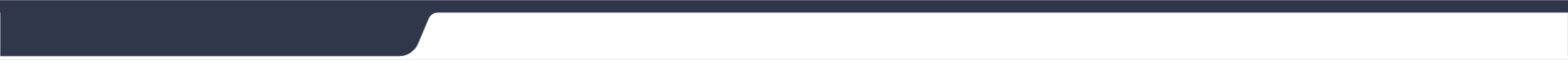 SPORTS DRINKS
Target Consumer: Young and active; athletes and health-conscious families
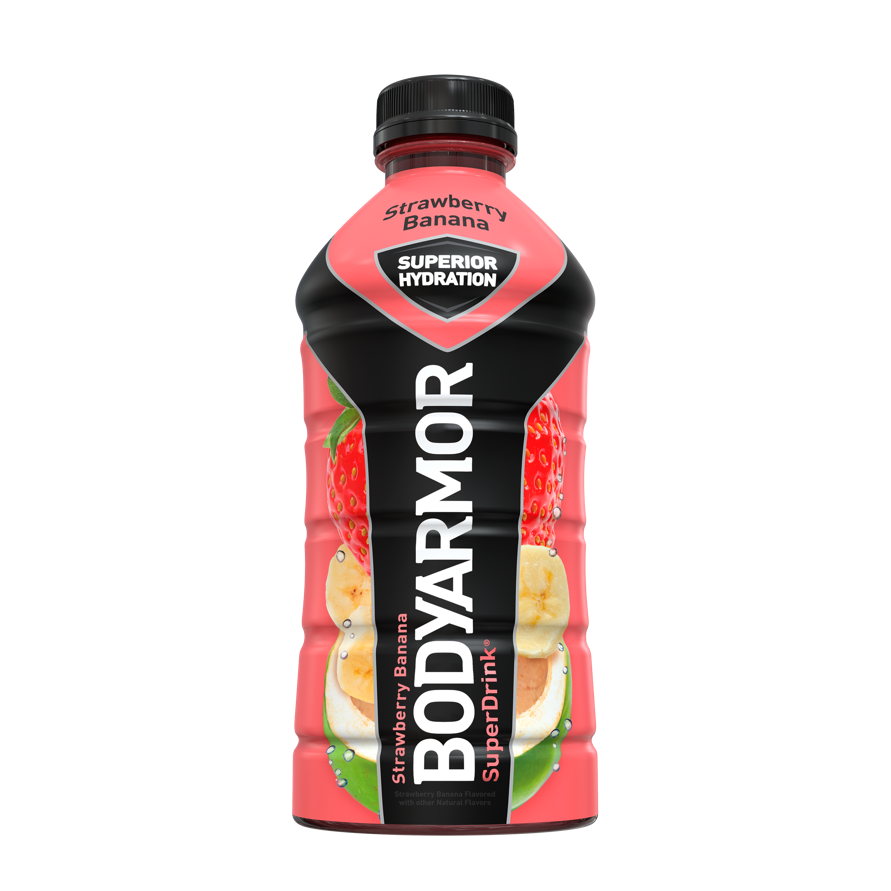 BODYARMOR®
#1
Primary Flavors:
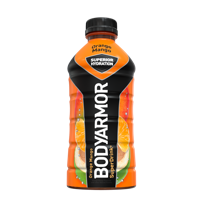 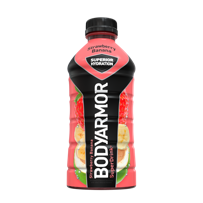 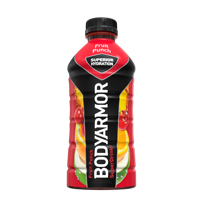 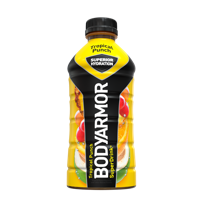 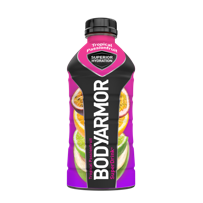 SPORTS DRINK
Strawberry Banana
Orange Mango
Fruit Punch
Tropical Punch
Tropical Passionfruit
Sports Drink 
for Product Satisfaction1
Delivers hard-working hydration for the next generation of athletes
Reach for real hydration
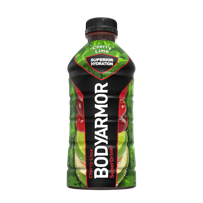 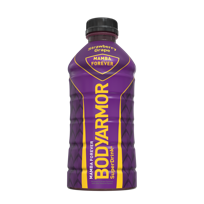 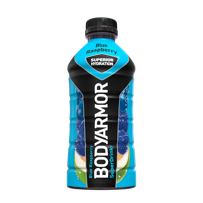 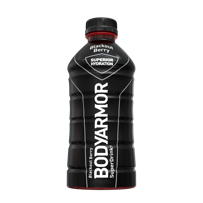 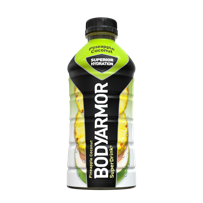 Cherry Lime
Strawberry Grape(Mamba Forever)
Blue Raspberry
Blackout Berry
Pineapple Coconut
Primary SKUs: (Availability varies by flavor, package, and channel)
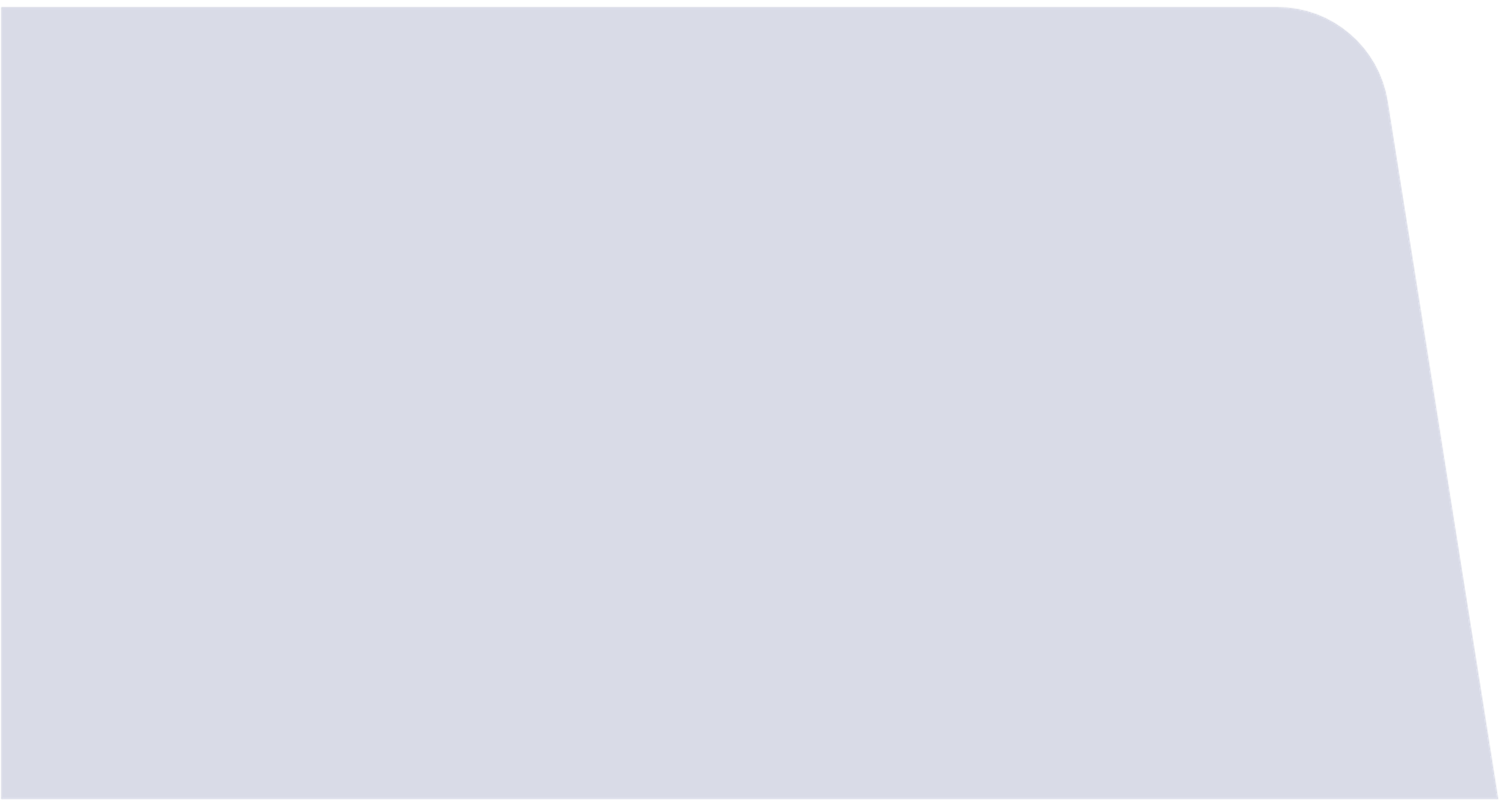 16oz
PET Single
28oz
PET Single
12oz
8-pack
20oz
6-pack
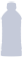 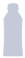 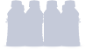 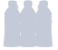 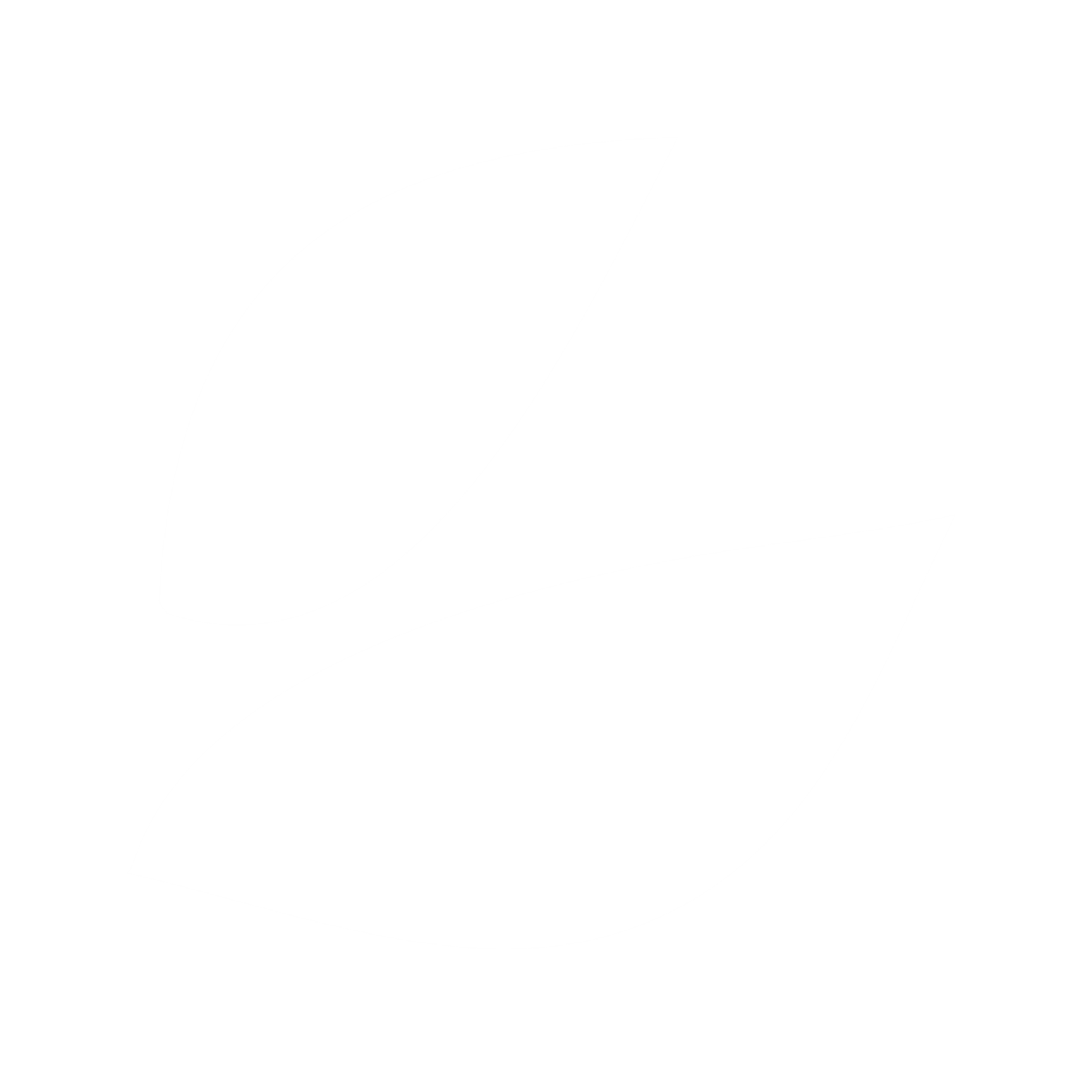 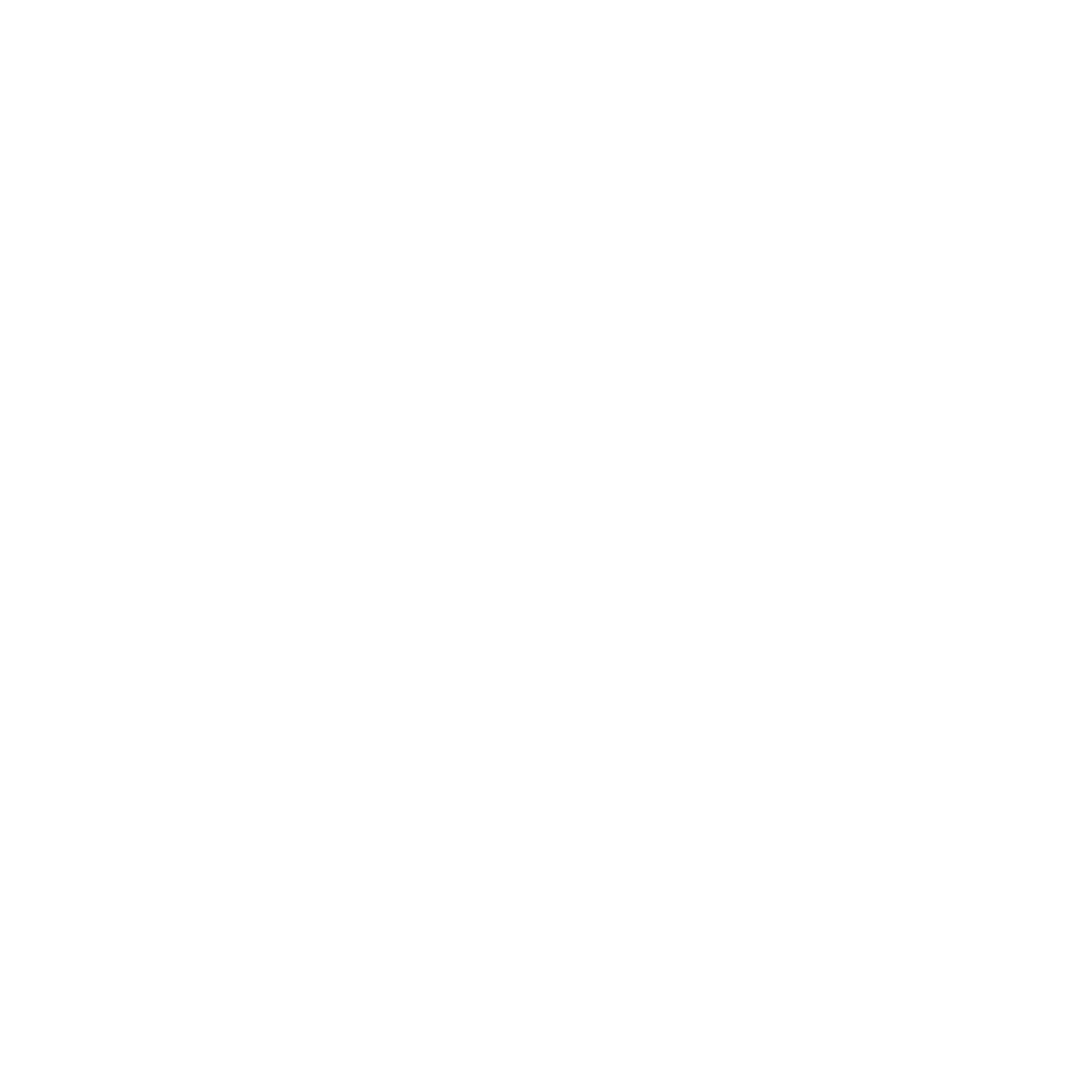 Natural Flavors and Sweeteners
Competitive Comparison:
Coconut Water
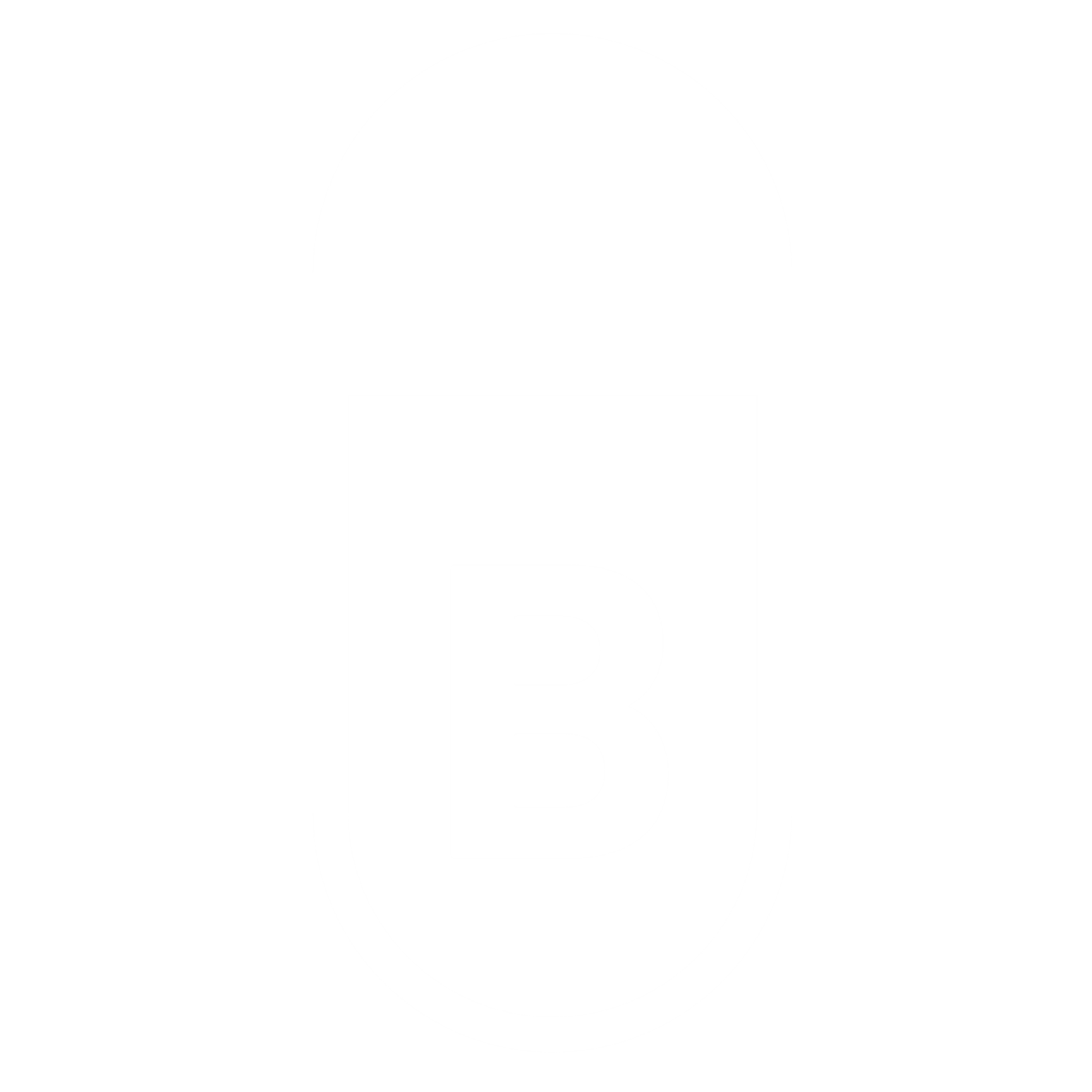 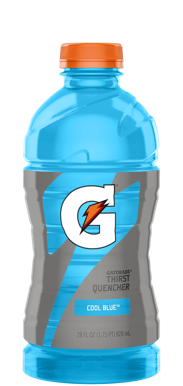 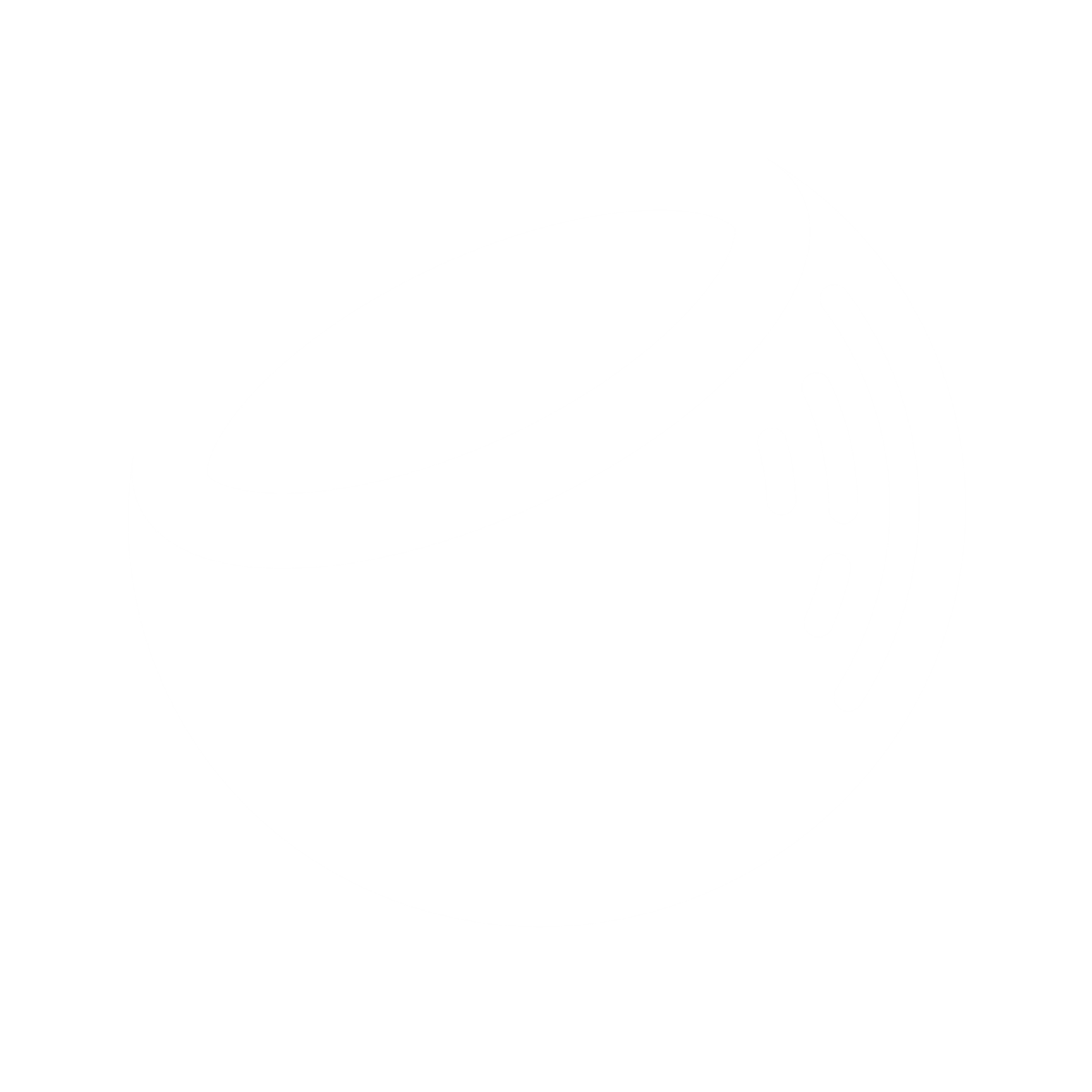 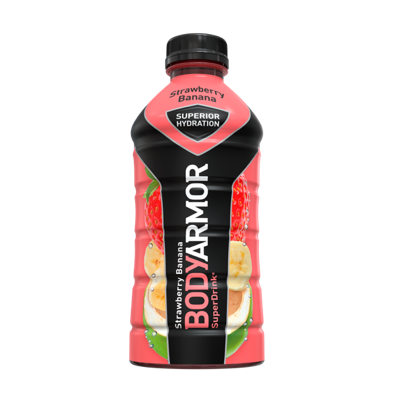 BODYARMOR
Gatorade
PRIME
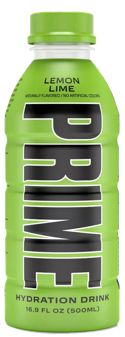 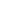 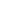 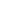 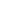 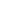 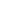 Natural Flavors
Natural Flavors
Natural Flavors
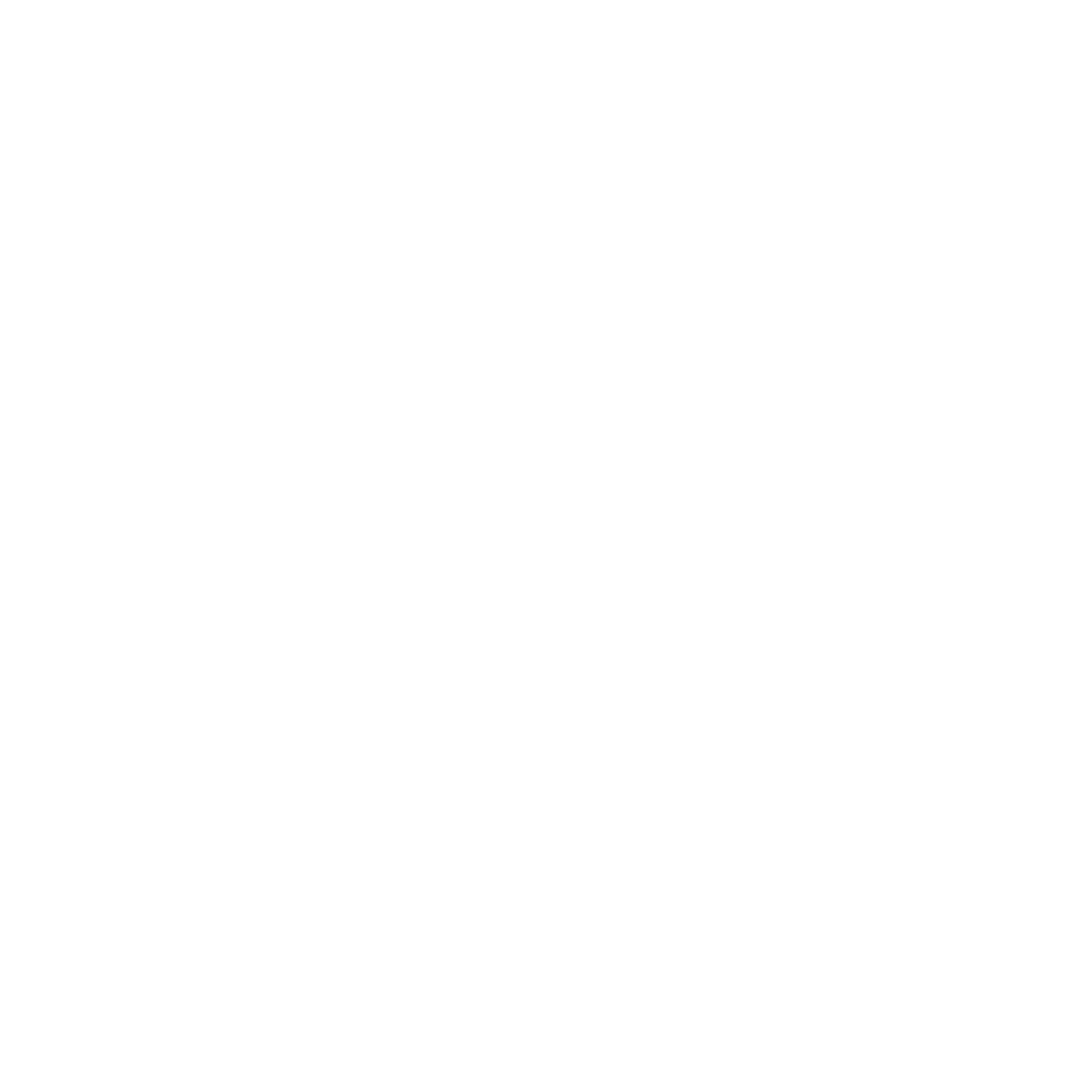 Potassium Packed Electrolytes
Natural Sweeteners
Natural Sweeteners
Natural Sweeteners
Coconut Water
Coconut Water
Coconut Water
Source: 1) Numerator AMC. Purchase Journey - Sports Drink Category. Consumers indicating "Somewhat better or Much Better than competition" L52 W/e 10/08/23
Antioxidants
B Vitamins
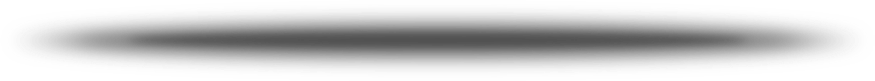